Oorlogswinter
Les 6
Doel van de les:
> Wij kunnen in eigen woorden uitleggen hoe Jack op Michiel reageert en waardoor dat    verandert. 
> Wij kunnen in eigen woorden uitleggen wat Michiels vader bedoelt met ‘Een goede   verzetsstrijder is eenzaam. Hij is alleen met zijn taak en met wat hij weet.’, welk gevoel dat   oproept bij Michiel en waaraan je dat merkt.
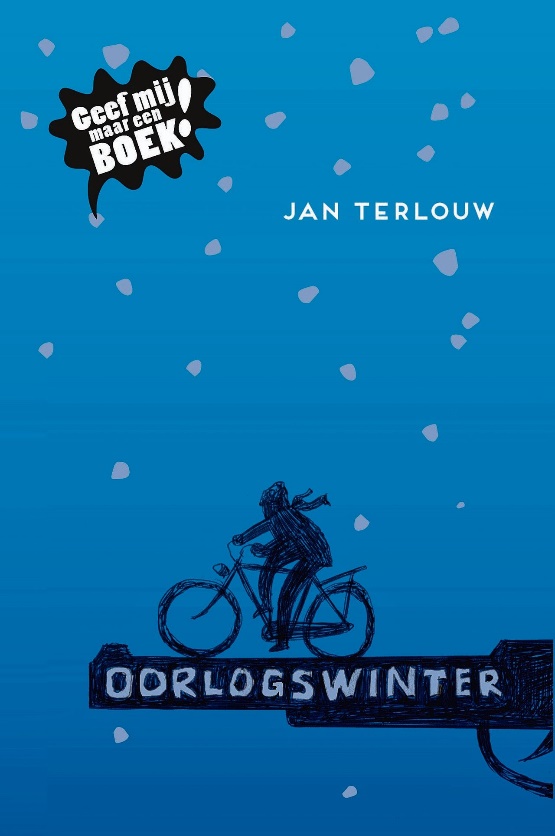 Copyright ©Success for All. Alle rechten voorbehouden
Les 6
Oorlogswinter
Stap 1: Woorden van de week
de conversatie
omstandig
groezelig (groezelige)
de colonne
achterdocht
schaduwen
Zelf	Zoek de betekenis op in het woordenboek
	Haal woorden voor het teamwoordenboek 	uit de tekst


Klaar?	Studiewijzer ‘woord en betekenis’ invullen
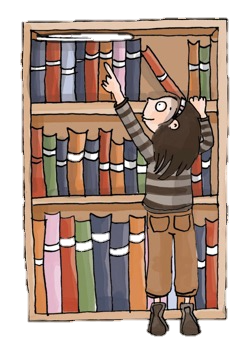 Copyright ©Success for All. Alle rechten voorbehouden
Les 6
Oorlogswinter
Stap 2: Lezen en teamopdrachten
Stap 3: Maatjeswerk/teamwerk
Team	Opdrachten plannen
	
	5 minuten

Zelf	Lezen blz. 35 t/m 41	Memo’s plakken

	10 minuten
	
Klaar?	Woorden van de week
	Teamopdrachten
Maatje	Memo’s vergelijken en
	bespreken
	
	10 minuten

Klaar?	Duolezen: blz. 40 en 41
	Teamopdrachten
	
Team	Opdrachten maken

	20 minuten
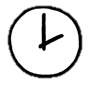 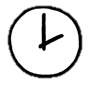 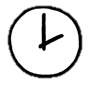 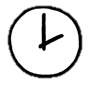 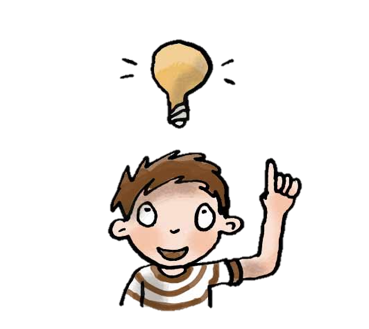 Copyright ©Success for All. Alle rechten voorbehouden
Les 6
Oorlogswinter
Stap 3: Terugblik en vooruitblik
Terugblik
> Samenwerkvaardigheid
> Woorden van de week
> Lezen en teamopdrachten > Punten en feedback

Vooruitblik
> Woorden van de week
> Lezen en teamopdrachten
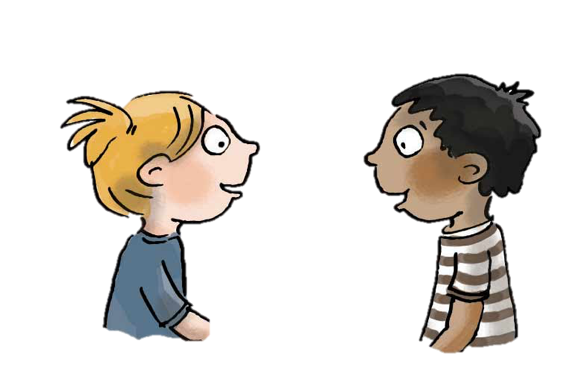 Copyright ©Success for All. Alle rechten voorbehouden
Les 7
Oorlogswinter
Doel van de les:
> Wij kunnen in eigen woorden uitleggen wat Michiel bedoelt met ‘Hoe meer je weet, hoe   gevaarlijker het is.’ en waarom hij dat zegt. 
> Wij kunnen in eigen woorden uitleggen of zij, in de schoenen van Michiel, het briefje zouden   versturen aan de moeder van Jack en waarom, door gebruik te maken van aanwijzingen uit    de tekst.
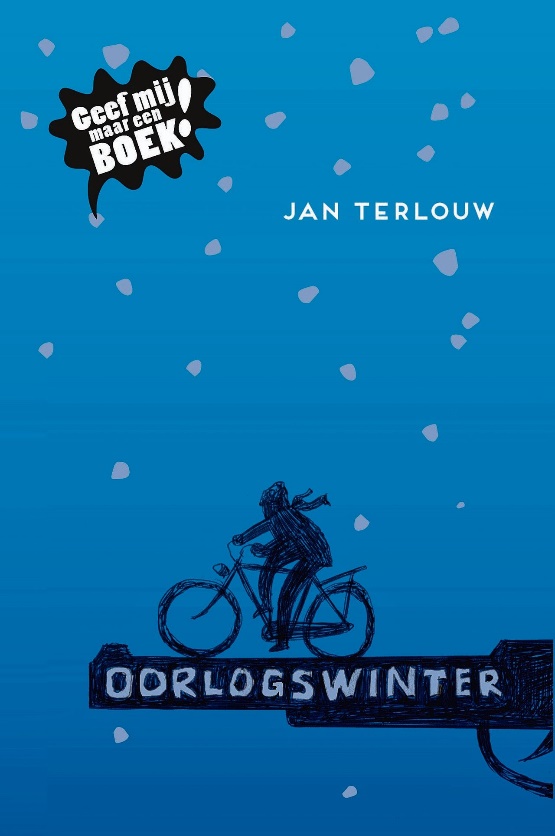 Copyright ©Success for All. Alle rechten voorbehouden
Les 7
Oorlogswinter
Team	Teamwoordenboek

	Tijdens het lezen

Klaar?	Woorden van de week
Stap 1:	Woorden van de week





Stap 2:	Lezen en teamopdrachten
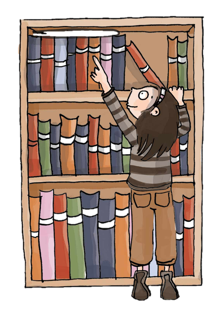 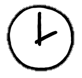 Team	Plannen van de opdrachten

	5 minuten

Zelf	Lees bladzijde 42 t/m 48
	Memo’s plakken

	10 minuten

Klaar?	Woorden van de week
	Teamopdrachten
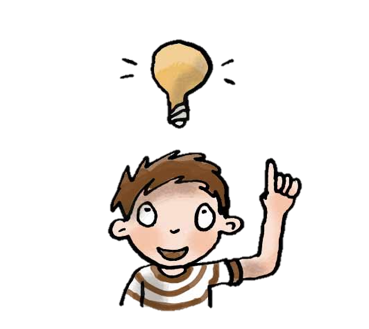 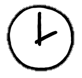 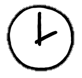 Copyright ©Success for All. Alle rechten voorbehouden
Les 7
Oorlogswinter
Stap 3: Maatjeswerk/teamwerk
Stap 4: Terugblik en vooruitblik
Maatje	Memo’s vergelijken en 	bespreken
	
	10 minuten

Klaar?	Duolezen: blz. 47 en 48
	Teamopdrachten
	
Team	Opdrachten maken

	15 minuten
Terugblik
> Woorden van de week
> Lezen en teamopdrachten
> Punten en feedback

Vooruitblik
> Woorden van de week
> Lezen en teamopdrachten
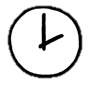 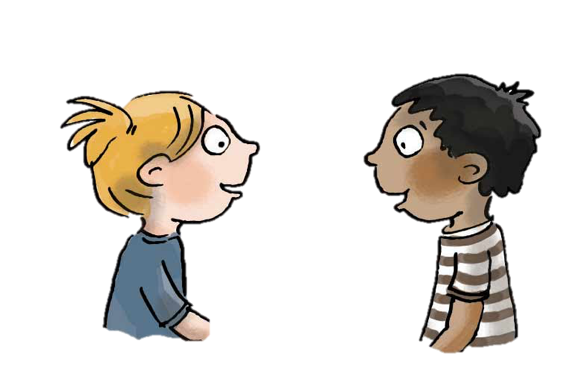 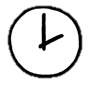 Copyright ©Success for All. Alle rechten voorbehouden
Les 8
Oorlogswinter
Doel van de les:
> Wij kunnen in eigen woorden uitleggen hoe Michiel en Jack zich erbij voelen dat Erica het   verband van Jack vernieuwd heeft en waar je dat aan merkt. 
> Wij kunnen verschillen en overeenkomsten benoemen voor Michiel van voor- en nadat de   overleden Duitser gevonden is in het bos.
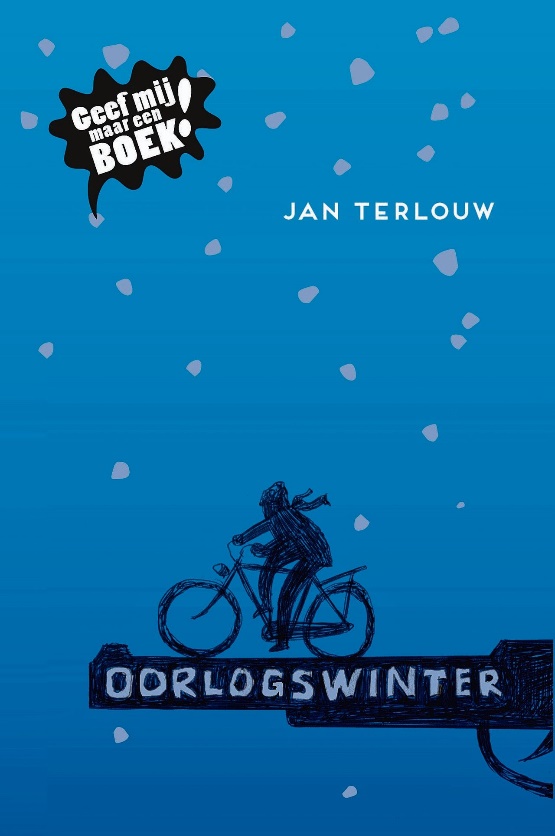 Copyright ©Success for All. Alle rechten voorbehouden
Les 8
Oorlogswinter
Team	Teamwoordenboek afmaken

	Tijdens het lezen

Klaar?	Woorden van de week afmaken
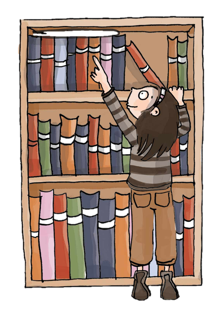 Stap 1:	Woorden van de week




Stap 2:	Lezen en teamopdrachten
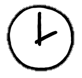 Team	Opdrachten plannen

	5 minutenZelf	Lees blz. 49 t/m 55
	Memo’s plakken

	10 minuten

Klaar?	Woorden van de week
	Teamopdrachten
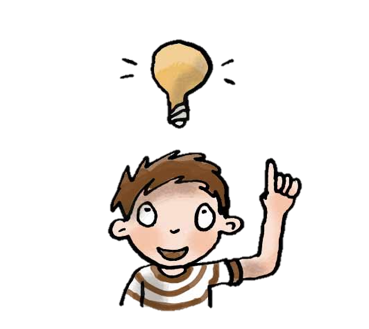 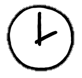 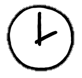 Copyright ©Success for All. Alle rechten voorbehouden
Les 8
Oorlogswinter
Stap 3: Maatjeswerk/teamwerk
Stap 4: Terugblik en vooruitblik
Maatje	Memo’s vergelijken en 	bespreken	
	
	10 minuten

Klaar?	Duolezen: blz. 54 en 55
	Teamopdrachten
	
Team	Opdrachten maken

	10 minuten
Terugblik
> Lezen en teamopdrachten
> Woorden van de week
> Punten en feedback

Vooruitblik
> Toets
> Introductie schrijfopdracht
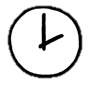 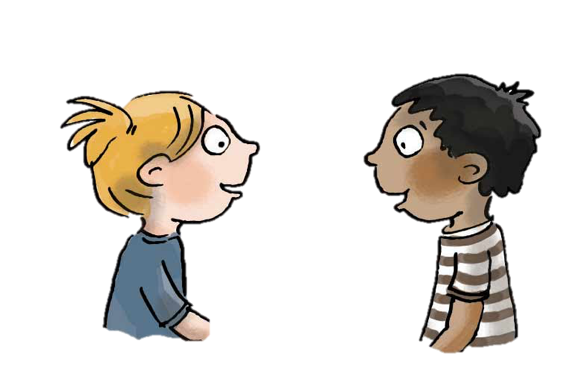 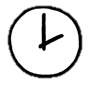 Copyright ©Success for All. Alle rechten voorbehouden
Les 9
Oorlogswinter
Doel van de les:
> Ik kan informatie uit een tekst halen.
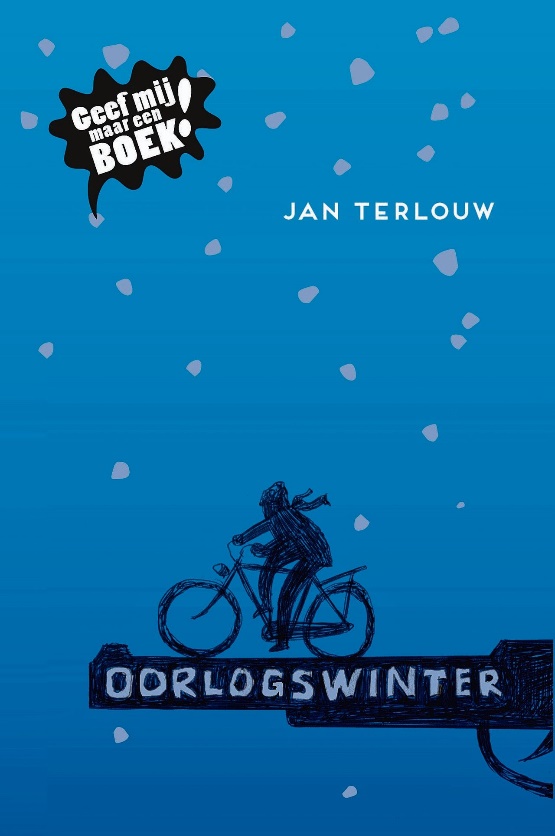 Copyright ©Success for All. Alle rechten voorbehouden
Les 9
Oorlogswinter
Stap 1:	Woorden van de week 




Stap 2:	Toets
Zelf	Oefenen voor de toets

	5 minuten
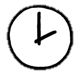 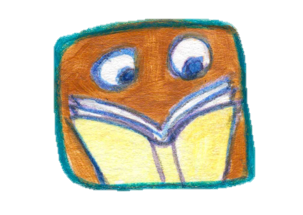 Zelf	Toets maken (blz. 56 t/m 62)

	30 minuten

Klaar?	Woorden van de week afmaken
	Stillezen
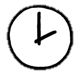 Copyright ©Success for All. Alle rechten voorbehouden
Les 9
Oorlogswinter
Stap 3:	Voorbereiden op de schrijfopdracht
Team	In de tekst zoeken naar plekken en dingen in het dorp

	10 minuten

Klaar?	Zelf plekken en dingen voor in het dorp bedenken 	voor op de plattegrond
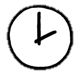 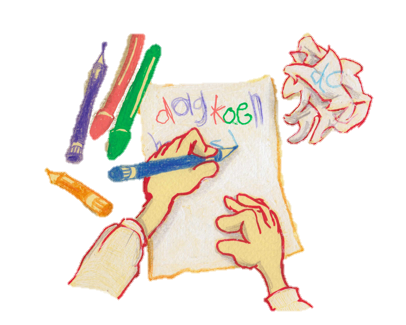 Copyright ©Success for All. Alle rechten voorbehouden
Les 9
Oorlogswinter
Stap 4: Terugblik en vooruitblik
Terugblik
> Toets
> Voorbereiding op de schrijfopdracht
> Punten en feedback

Vooruitblik
> Schrijfopdracht
> Inleveren teamwoordenboek
> Team van de week
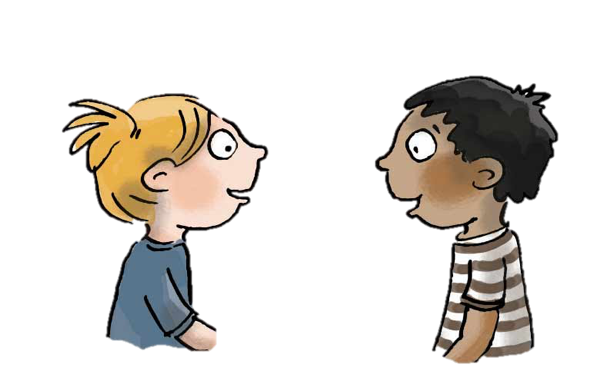 Copyright ©Success for All. Alle rechten voorbehouden
Les 10
Oorlogswinter
Doel van de les:
> Wij kunnen een plattegrond met legenda maken van het dorp waar Michiel in woont.
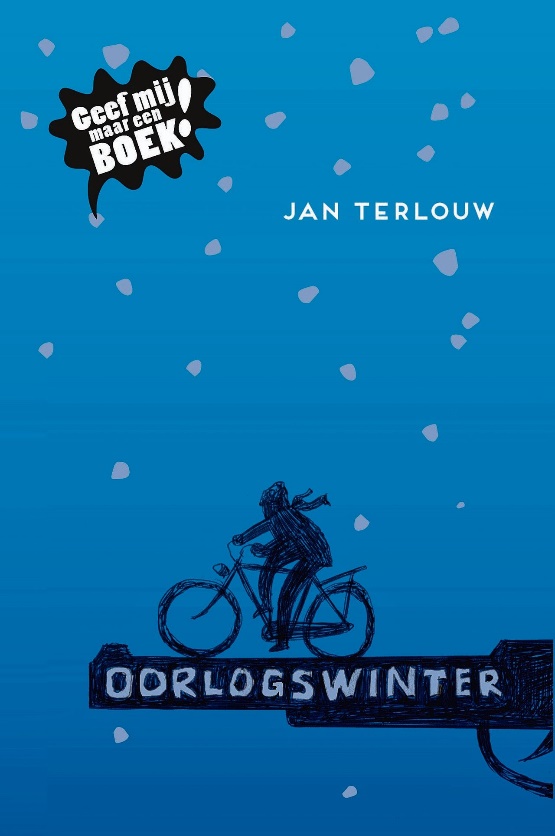 Copyright ©Success for All. Alle rechten voorbehouden
Les 10
Oorlogswinter
Stap 1: Schrijfopdracht
Team	Teamopdrachten afmaken
	Plattegrond van het dorp van Michiel maken	
		
	30 minuten

Klaar? 	Plattegrond mooi maken

Team	Overleg hoe jullie de plattegrond gaan presenteren

	5 minuten

Team	Plattegrond presenteren

	10 minuten
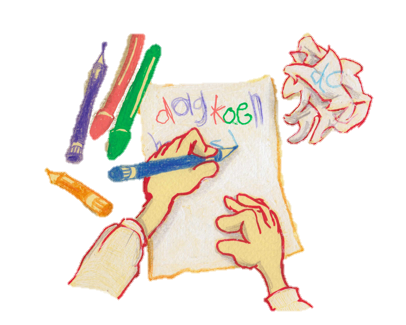 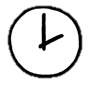 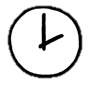 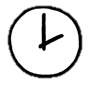 Copyright ©Success for All. Alle rechten voorbehouden
Les 10
Oorlogswinter
Stap 2: Terugblik en vooruitblik
Terugblik
> Inleveren teamwoordenboek en teamboekjes
> Teamopdrachten 
> Samenwerken
> Punten en feedback
> Team van de week

Vooruitblik:
> Verder lezen in:
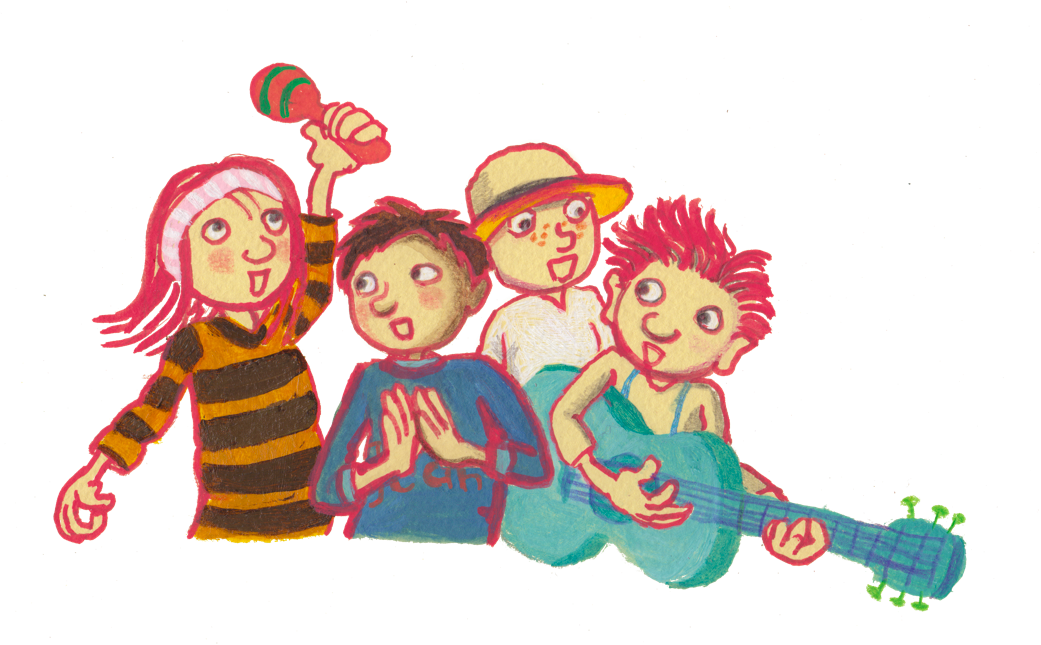 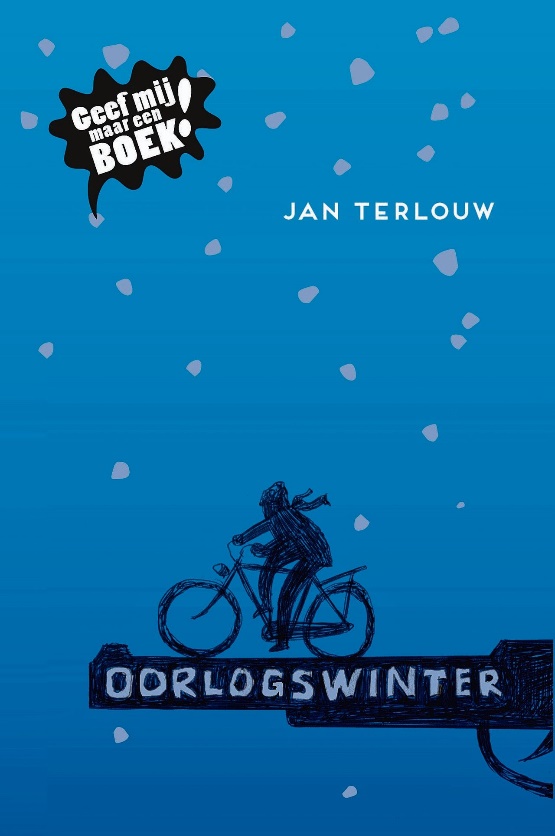 Copyright ©Success for All. Alle rechten voorbehouden